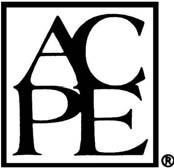 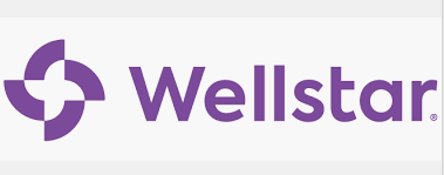 The WellStar Health System is Accredited by the Accreditation Council for Pharmacy Education as a Provider of Continuing Pharmacy Education.
“Less is More: Rethinking Antibiotic Durations for Common Infections”
There is no fee for this program
This program has been approved for 1 contact hour (0.1 CEU)
This program is an Knowledge-Based CPE Activity
Manderrious Glenn, PharmDPGY1 Pharmacy ResidentWellstar Cobb
UAN: 0483-0000-25-014-L01-P/T
Target Audience:  This activity is intended for pharmacists and technicians
Date: June 16, 2025   Time:   7a-8a and 3p-4p      Location:  Wellstar CH and via MS Teams
Learning Objectives:  At the conclusion of this activity, participants will be able to:
Technician Objectives:
· Describe the current standards of care for antibiotic duration in the treatment of community-acquired pneumonia (CAP) and Gram-positive bacteremia, excluding Staphylococcus aureus
· Evaluate the importance of adherence to antibiotic durations in relation to patient outcomes
Pharmacist Objectives:
· Describe the current standards of care for antibiotic duration in the treatment of community-acquired pneumonia (CAP) and Gram-positive bacteremia, excluding Staphylococcus aureus
· Describe the clinical evidence supporting shorter durations of antibiotic therapy for CAP
· Describe the clinical evidence supporting shorter durations of antibiotic therapy for Gram-positive bacteremia (excluding Staphylococcus aureus)
Visit https://wellstar.learningexpressce.com/ to login or sign-up
Participants who attend the entire activity, complete and pass the post-test (>70%) and complete the activity evaluation will receive CE credit.
Credit will be uploaded electronically and be available in CPE Monitor after completion of required elements.